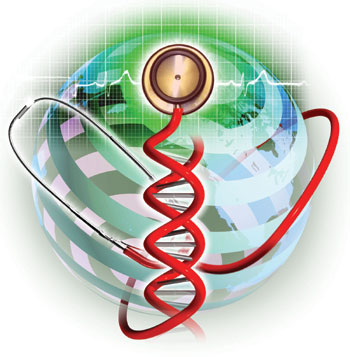 Biotechnology and Medicine
Esmaeil Sadroddiny, PhD
Medical Biotechnology
Biotechnology:An ancient job, a novel concept
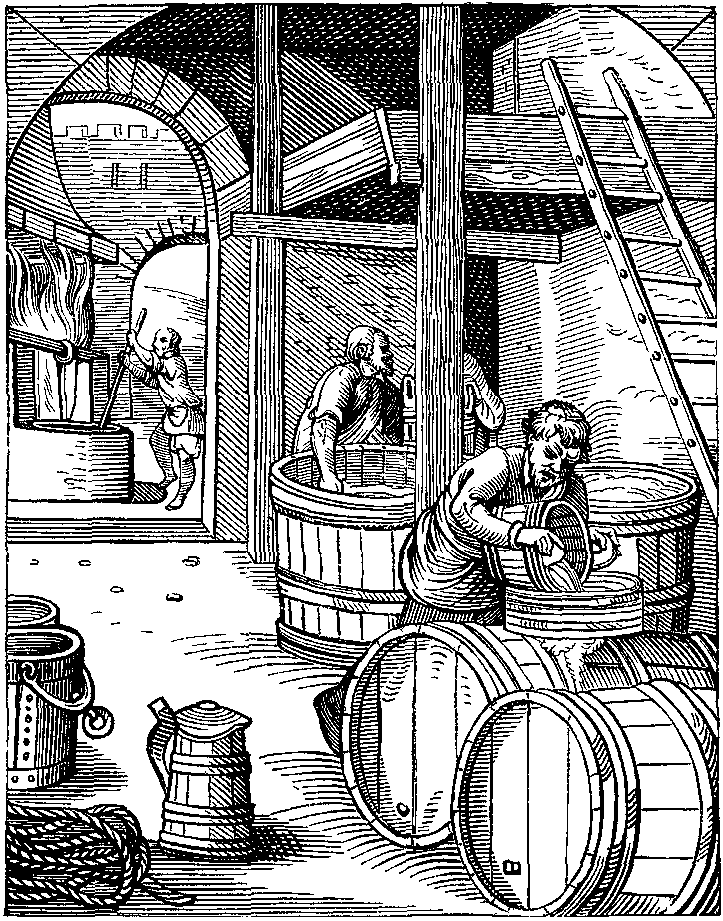 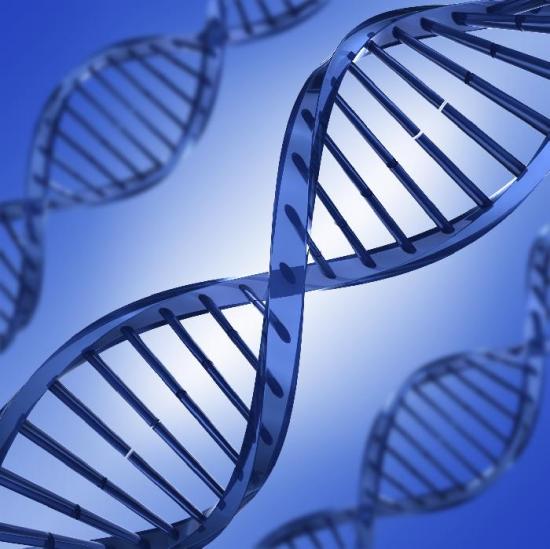 Medical Biotechnology
Biotechnological tools
Genetic engineering and recombination
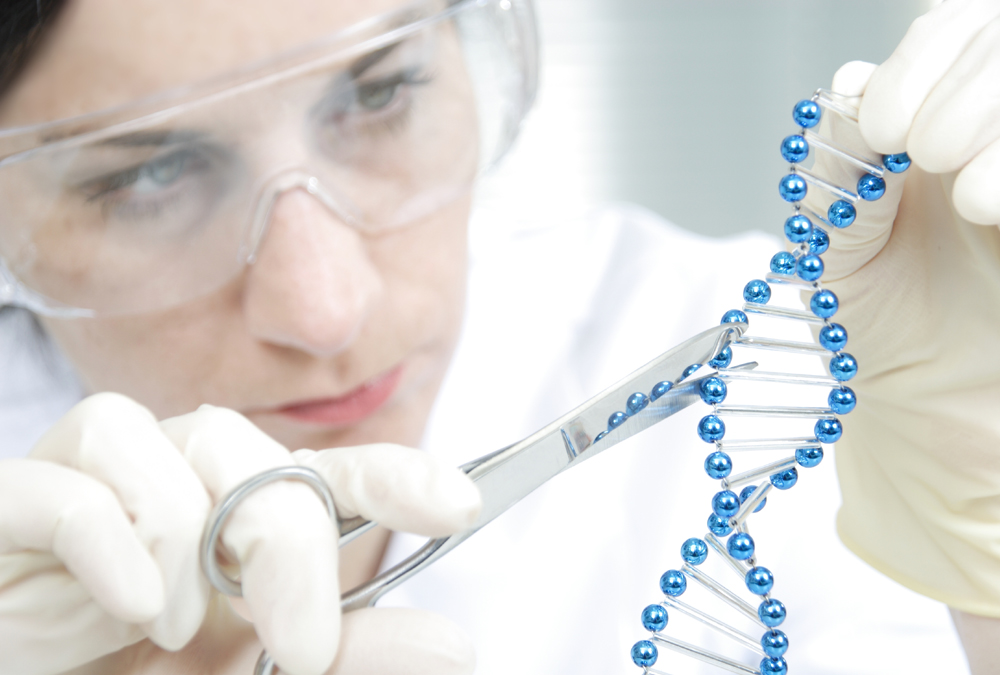 Biotechnological tools
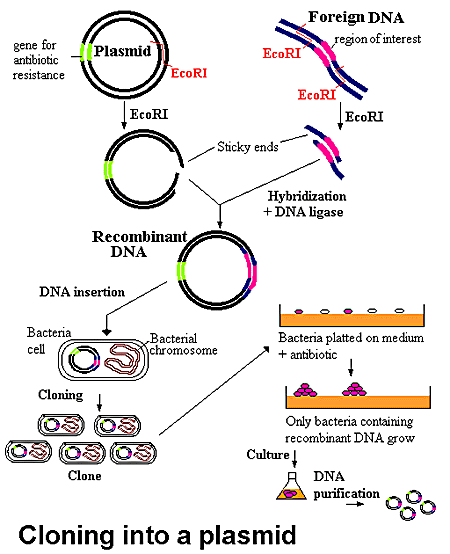 Cloning
Molecular pharming
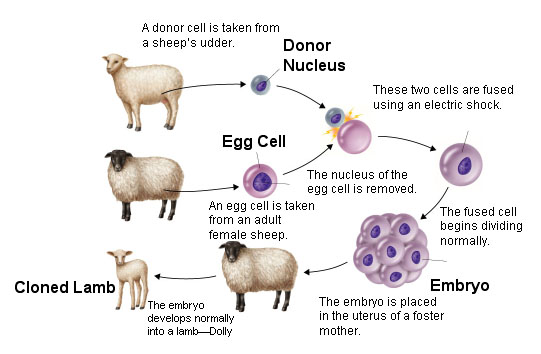 Purification
Cell culture
Fermentation
Purification
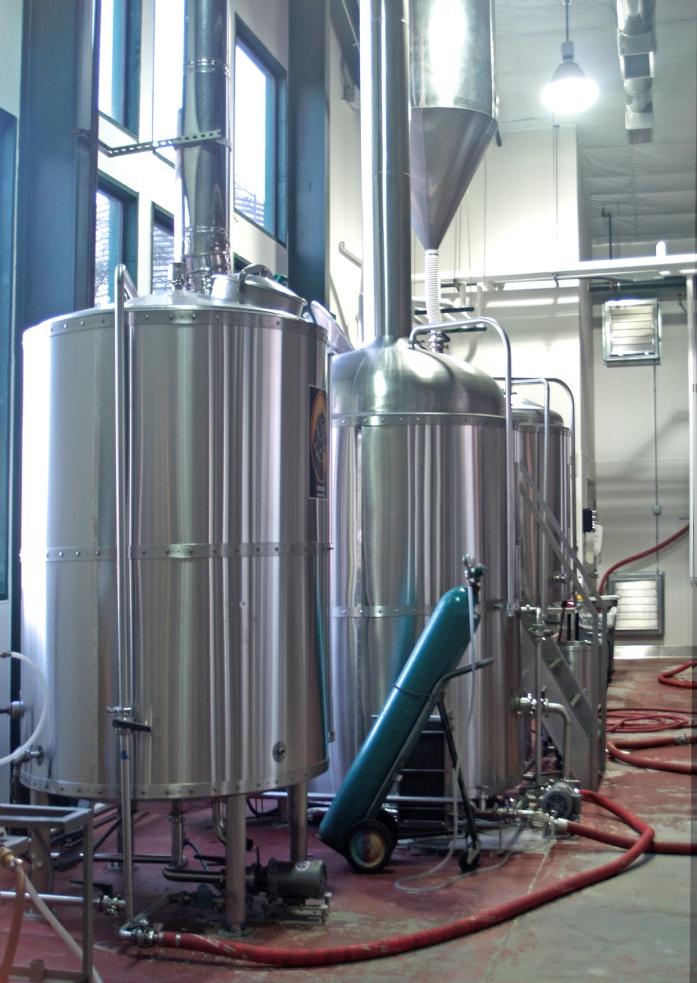 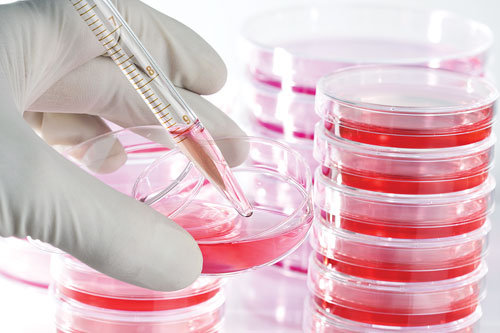 Biotechnology and public health
Vaccines
Genetically modified plants/animals
Improved nutrition 
Improved shelf life and resistance to stress, herbicide, pathogens
Molecular Pharming
Environmental pollution
Biofuels: 10% of transport energy, UK, by 2020 =4.3 m tones of fossil oil each year 
Biological pest control
Vaccines
Recombinant vaccines 
DNA vaccines
Vaccines: Global Market
$32b,  2013
$56b,  2016
$ MILLIONS
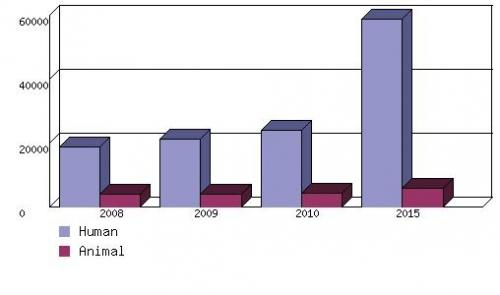 GLOBAL REVENUE OF HUMAN AND ANIMAL VACCINES, 2008-2015
Ref: bcc research
Recombinant vaccines
Hepatitis B, 1986
HPV vaccine, 2006
Vaccine in our food
Potatoes and tobacco: toxin from E.coli
Alfalfa plants: cholera toxin
Tomatoes and lettuce: hepatitis B surface protein
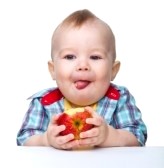 DNA vaccines
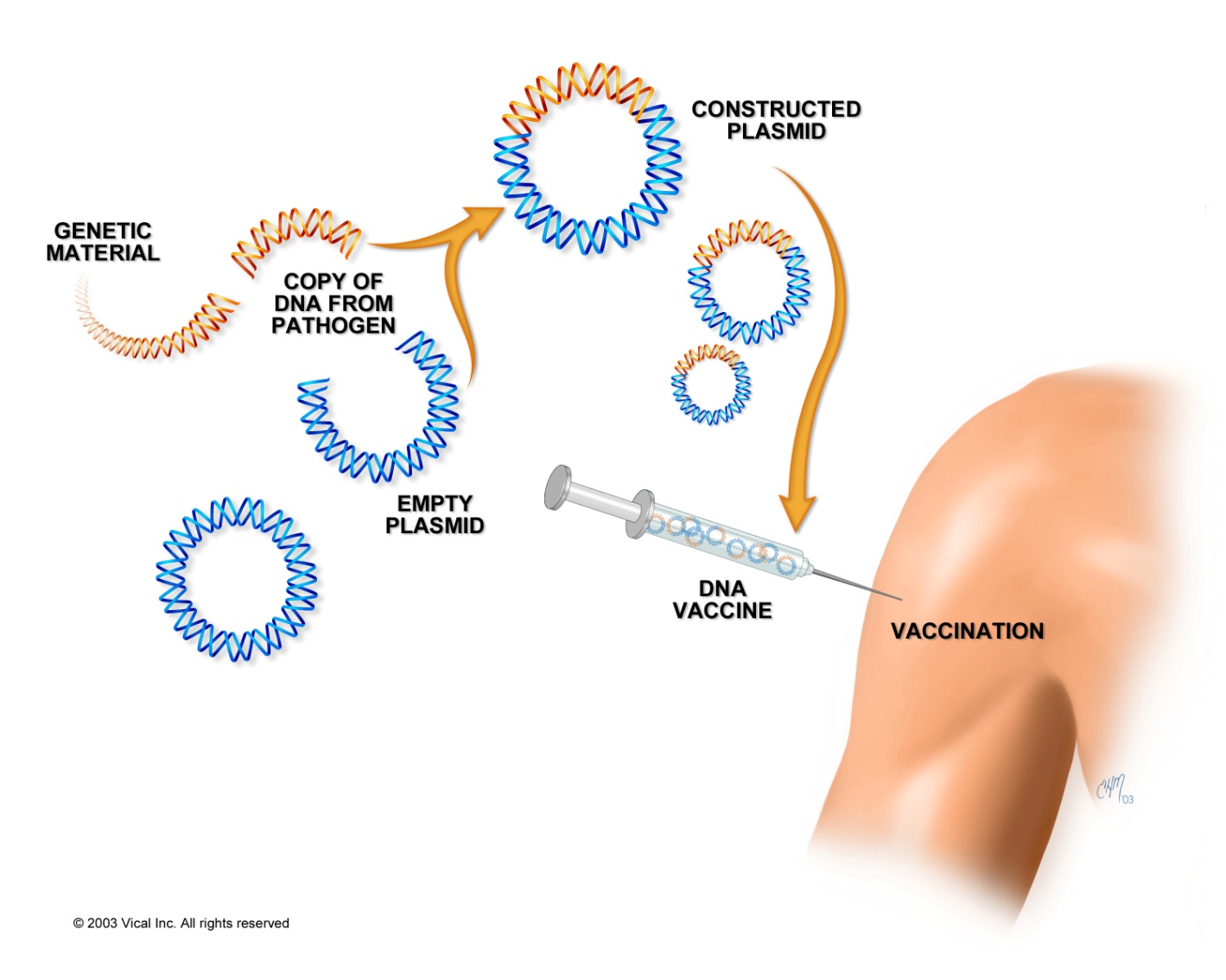 Biotechnology and Diagnosis
In vitro diagnosis, IVD and home testing
Immunodetections
Molecular diagnosis
Biosensors: global market (2012); $8.5b
Forensic medicine
IVDs: Global market
$46b 2012
$65b 2017
Share of recombinant market: 30%
Ref: Darkdaily.com
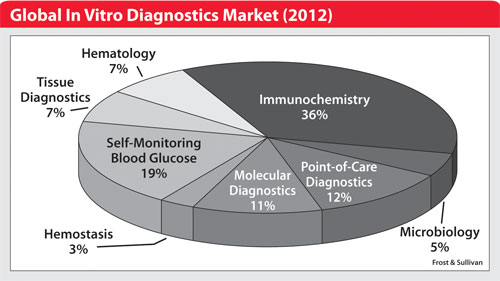 Ref: BioMarketTrends
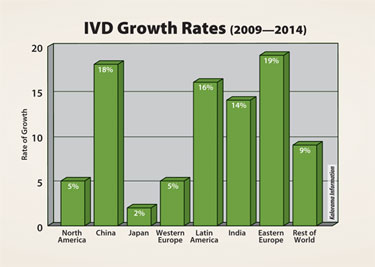 IVD market according to disease
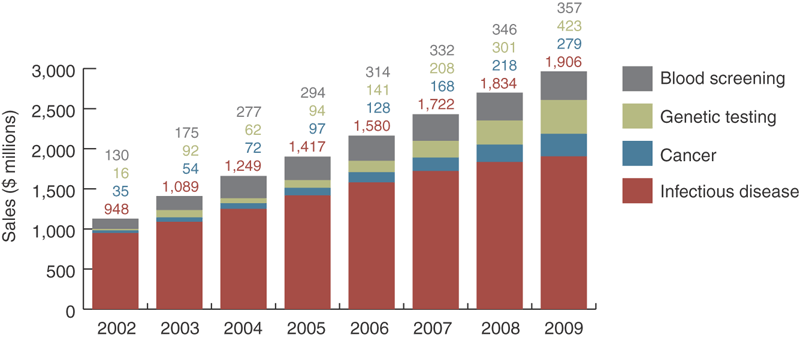 Biopharmacioticals
Purified therapeutics
Recombinant drugs
Pharmed products
Protein purification from plasma
289 proteins documented
About 100 are used in diagnostic assays
Fewer than 20 as plasma therapeutics
Three proteins accounting for 70% of the revenue, Alb, IVIG, VIII
Global market: Purified therapeutics
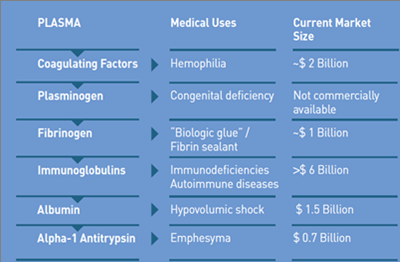 Ref: http://www.prometic.com/en/protein-technologies/plasma-derived.php
Recombinant Drugs
1982: Insulin
> 170 FDA approved recombinant therapeutic protein: 2012
Iran market: 28
Global market: $90 b, 13.8% share of the global pharmaceotical market, 2010
Recombination for multi-functionality
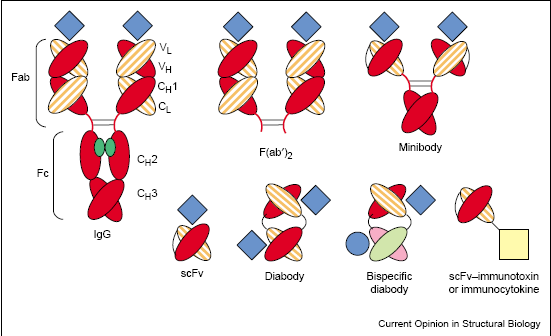 Biopharmaceoticals
Biopharmaceuticals produced with animal cell technology (status 2012): 80 trade marks
Monoclonal Antibodies Approved by the FDA for Therapeutic Use (status 2013): 29 trade marks
Biopharmaceuticals produced from tissues & organs (status 2010): 26 trade marks
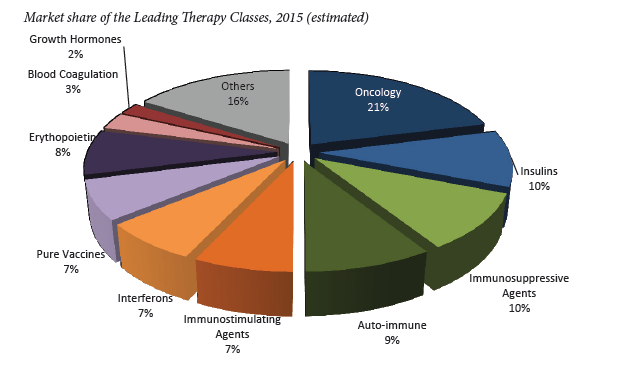 Ref: Bartłomiej Żerek, Piotr Rózga, Adamed Sp. z o.o.
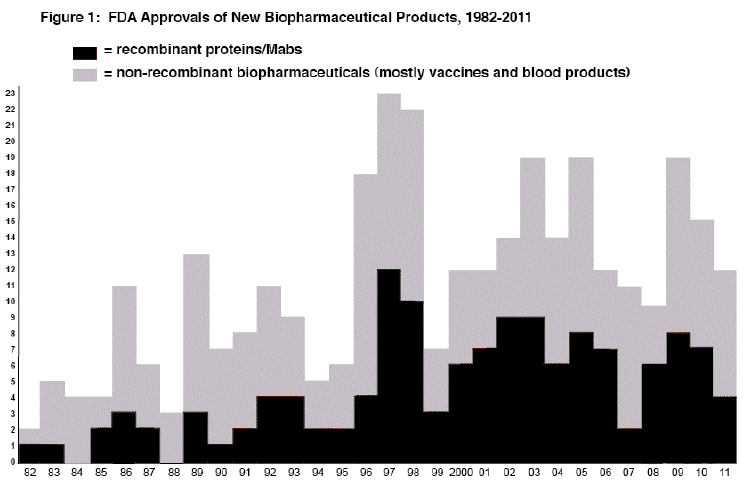 Ref: http://biopharma.com/approvals_2011.html
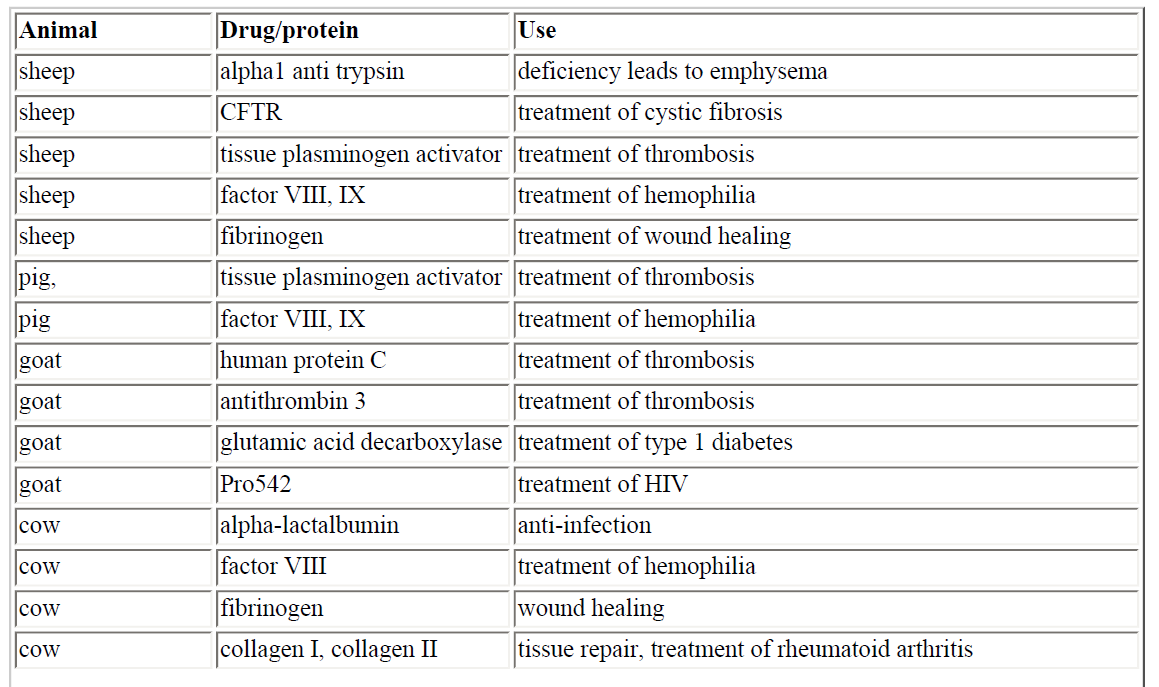 Animal pharming
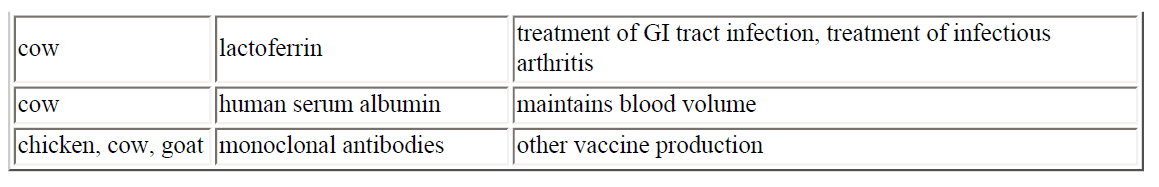 Pharmacogenomics
Personalized medicine
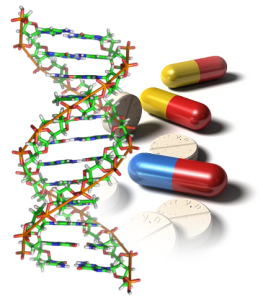 Biotechnology and Treatment
Gene therapy
Stem cell therapy
Gene therapy
SCID: 1990
LPLD: Glybera 2012
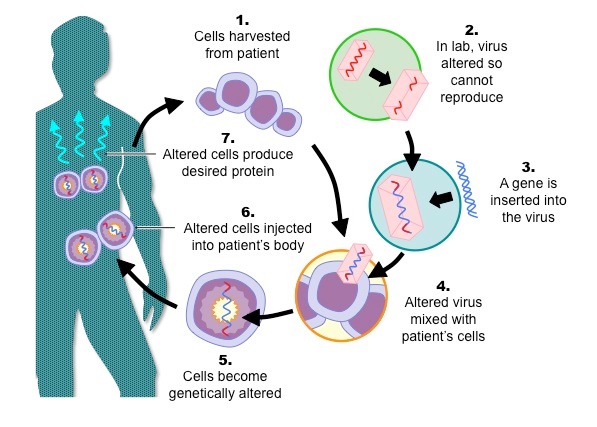 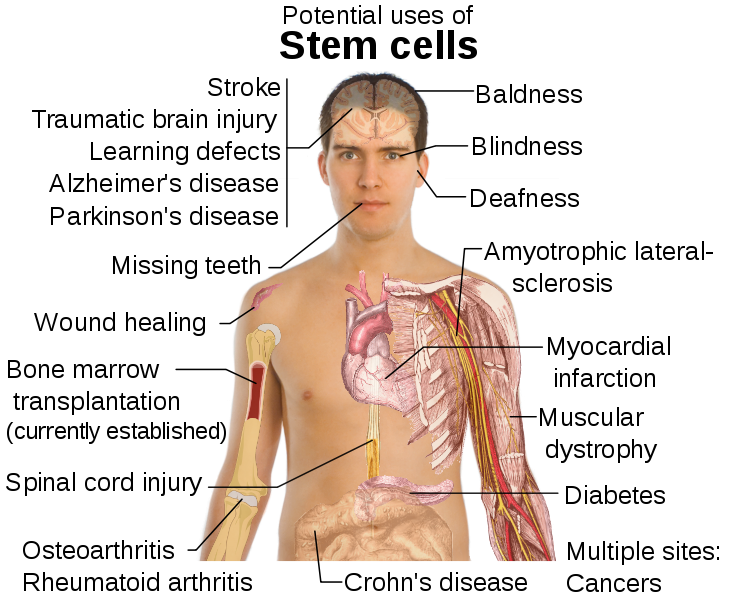 BM transplantation: a successful cell therapy
First clinical trial: GRNOPC1, 2009
FDA approved products ( 2013): 9
Engineered stem cell therapy
Medical biotechnology: Current state and future
Vaccine market: 7 out of 78 marketed vaccine
IVD market: 30%
Biopharmacioticals: 13.8% recombinants
Gene therapy: only one case
Cell therapy (FDA product and devices): 9
Major challenges: 
Economics of development
Ethics and public concern
Thank you